Safe Guarding and Child Protection
Voorkom een #METOO
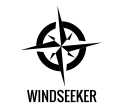 Presentatie
Intro ronde

Wat zijn de risico’s?

Hoe ziet een Child Protection/ Welfare Policy eruit?

Wat betekend het in de praktijk?
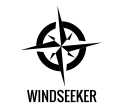 Ervaring Windseeker
Sinds 2004

25 Tall Ships

12 000 + trainees

60 mentors + training
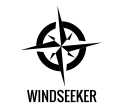 De reizen
Families

Schoolklassen

Bedrijven

Individuelen

Vrienden groepen

Is er verschil???
Onze verplichting
De ervaring aan boord moet:
Fysieke veilig 
Respectvol
Inclusief voor iedereen
Goed begeleid

DUS

Emotioneel veilig
Risico’s
Verkrachting
Aanranding
Lastig vallen
Pesten
Niet welkom voelen

De aard kan dus divers zijn:
seksueel, fysiek, mentaal, emotioneel, discriminatie, autoriteit

Valse beschuldiging!!!!
Oorzaken
Ongepaste interactie – woorden en gedrag = soms
Misinterpretatie van gedrag
Gebruik van drugs/alcohol

Wat als incident wordt gezien als het gedrag wordt ervaren als:

Intimiderend 
Bedreigend 
Verstorend 
Aanvallend

Valse beschuldiging kan zijn van afwijzing maar ook als “wraak” voor ander verkeerd gedrag.. “Ik zal je hebben”
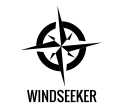 Wat is kwetsbaar?
Anyone under the age of 16 years should be considered as a child/young person for the purposes of this document 
 
Vulnerable adults/adults at risk are defined as any persons aged 16 or over who:
 
(a) are unable to safeguard their own wellbeing, property, rights or other interests,
 
(b) are at risk of harm, and
 
(c) because they are affected by disability, mental disorder, illness or physical or mental infirmity, are more vulnerable to being harmed than adults who are not so affected.
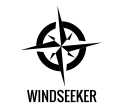 In het klein
Onzekerheid:

Ik voel me niet welkom

Pas ik in de groep

Sociale verschillen

Bij jongeren ontdekken van seksualiteit

Etc..
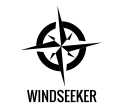 Protocollen
Missie van de organisatie

Basis principes

Procedures

Training van bemanning, vrijwilligers

Management
Voorbeelden procedures
Geen seksuele interactie tussen bemanning en gasten/trainees
En of kapitein/stuurman en matroos

Niet in een afgesloten ruimte met 1 gast/trainee

Gescheiden slaapvertrekken
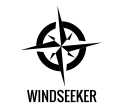 Uit het verleden
Bemanning in een groepje van wacht met drank grappen maken

Idem voor trainees

Mismatch cultureel 

Hutten indelingen – gelegenheid creëren

Alleen de wal op
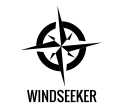 Training is oplossing
Online b.v. RYA

Scheepsspecifieke training (waar zitten de plekken voor alleen zijn??). Welke groep deze week? Wat betekend dat?

Dagelijks oog voor (en dus bespreken) hoe het gaat met de groep

Instructie van de trainees wat wel en niet kan aan boord
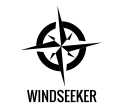 En nu
Sail Training Association Netherlands heeft opgenomen in het Sail Trainings Programma.

Er komt er een aan voor de binnenvaart i.s.m. de BBZ.